Олександр Олесь“По дорозі у казку”
Історія створення: написано під час розгулу чорносотенної реакції в Росії,коли будь-яки вияв свободи немилосердно придушувався 1912
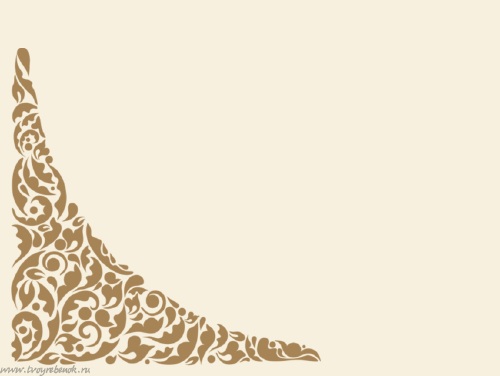 Жанр: драматичний етюд
Драматичний етюд  — невеликий, як правило, одноактний віршовий чи прозовий драматичний твір, в якому представлено епізод чи фрагменти світу, а дійові особи зображуються лаконічно, пунктирно, стаючи образами-символами.
Ідея: заклик народу не зневіритись у перемогу,відстоювати ідеали свободи, боротися за людей і жити в ім`я волі рідного народу
Чи вдасться комусь, хто пішов назад у темряву, бодай одним оком побачити Казку??
Тема:  зображення вбогого і жалюгідного життя людей, що заблукали  у темному  лісі; похід людей крізь хащі лісу до мрії під керівництвом лідера.
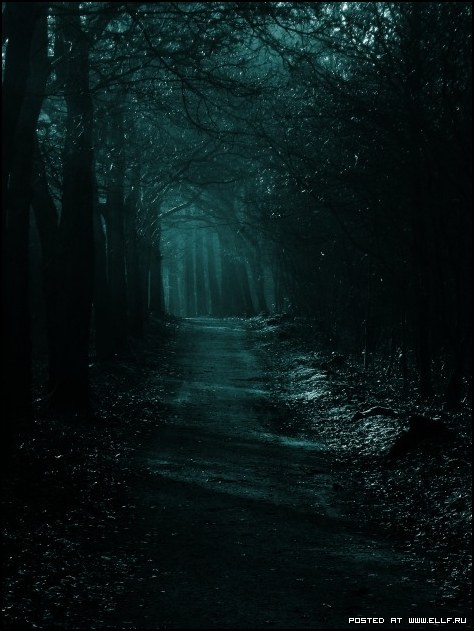 Основна думка: Заблисла нам мета в тумані. З метою жить не те, що без мети. Мета знімає з плеч вагу велику і крила нам легкі дає. Сліпі з метою йдуть, як зрячі.

Багато треба людям, щоб сміятись! Піти не так, як ходять люде, або зробить не так, як роблять всі, — то й осміять тебе готові!
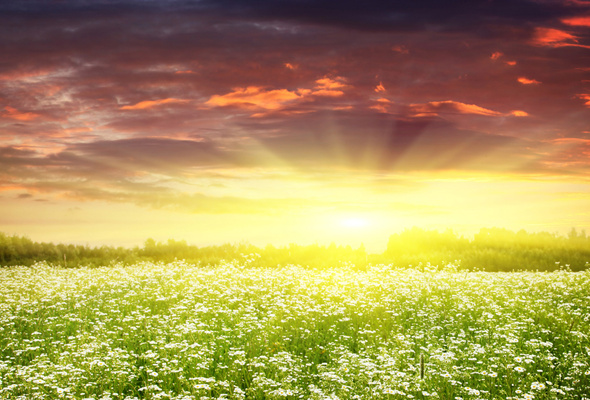 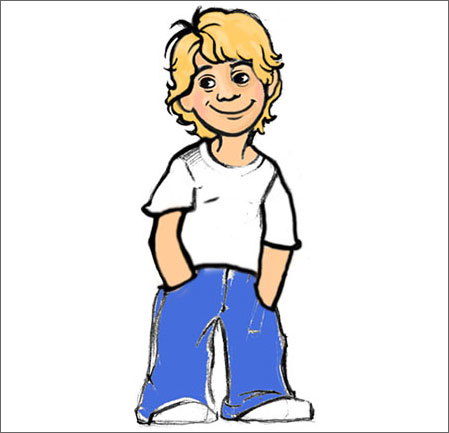 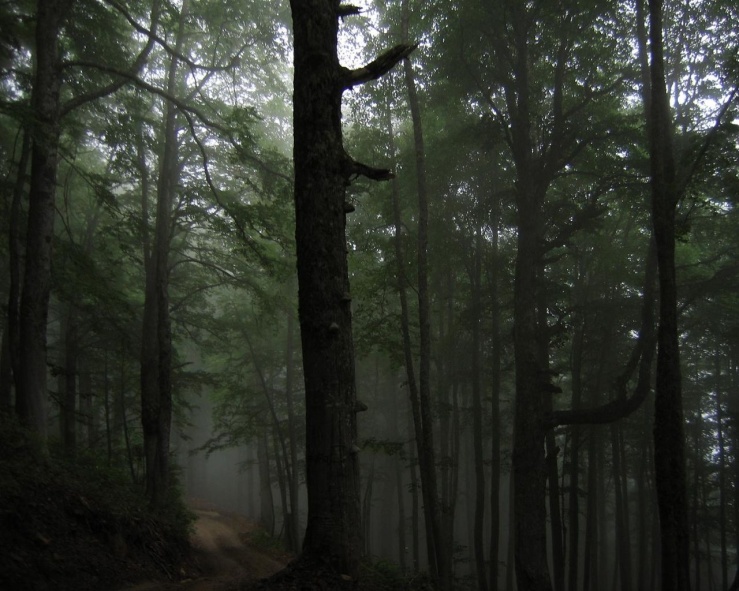 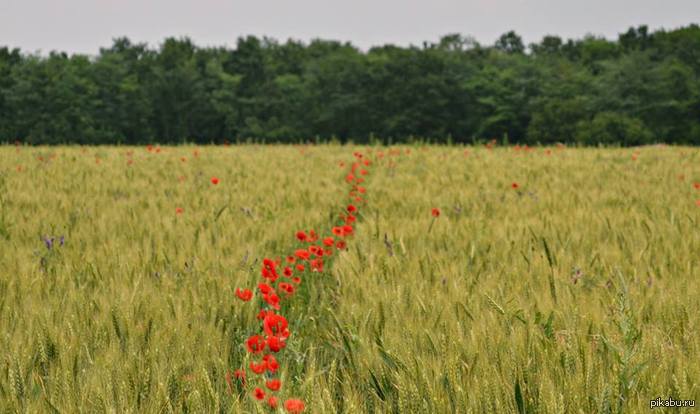 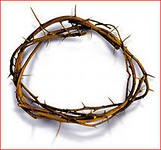 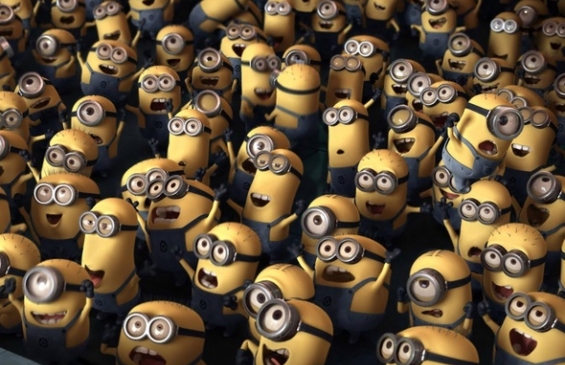 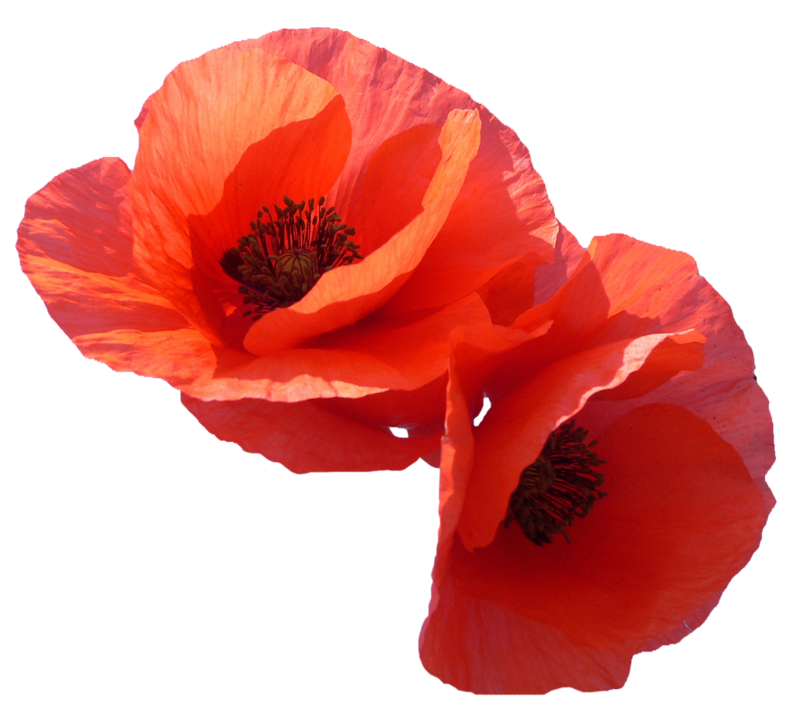 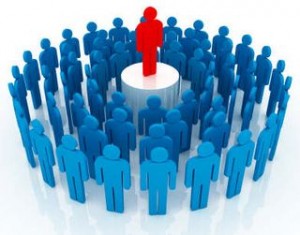